Research MethodsProf. Matthew Loveless Inferential Statistics: Nominal- & Ordinal-level Variables
University of BolognaAutumn 2023
Outline
Inferential statistics
Populations and samples
Classical Hypothesis Testing
Inferential statistics for nominal- and ordinal-level variables: χ2: Chi-squared
Title |  Author
Year | SAGE Publishing
The Logic of Inference
Inferential Statistics involves making informed guesses about population values – or parameters - from a sample by estimating the probability that the result we observe in the sample could be due to chance.

If the resulting statistic – a description, relationship, or pattern - is unlikely due to chance, we infer that it exists in the population.
Title |  Author
Year | SAGE Publishing
The Logic of Inference
Substantive significance is the extent to which that two variables are associated. 
Descriptive Statistics

Statistical significance tells us whether this substantiveness can be inferred to the population from which the sample was drawn. That is, whether we can have confidence that the result is ‘real’ and not just chance. 
Inferential Statistics
Title |  Author
Year | SAGE Publishing
Samples and Population
A population is the entire set of your unit of analysis that you wish to draw conclusions about. 
A sample is a subset of units in the population of interest. 
A parameter is a descriptive characteristic of a population 
A statistic refers to the estimate of a parameter from sample data.
Title |  Author
Year | SAGE Publishing
Randomization
Randomization is the selection of units of analysis on the basis of chance and not design. 
If we draw observations at random from any population, as number of observations increases, our sample statistics closes in on the population parameter. 
No randomization, no inference, no generalization.
Title |  Author
Year | SAGE Publishing
Classical Hypothesis Testing
Also known as ‘significance testing’ as it is a process to establish statistical significance.

If we cannot reject the null hypothesis of no relationship, whatever result we have found in the data in the sample is not sufficiently different from chance. And thus, not statistically significant.  

If we are able to reject the null hypothesis of no relationship, we are left with the alternative, our research hypothesis. And we have therefore found a statistically significant result in our data in the sample.
Title |  Author
Year | SAGE Publishing
Classical Hypothesis Testing
χ2: Chi-squared: A Test for Independence
Title |  Author
Year | SAGE Publishing
χ2: Chi-squared: A Test for Independence
We compare our χ2  sample-specific test statistic to the critical value of a χ2 distribution, specified by degrees of freedom and how confident we want to be. 
The degrees of freedom - often written ‘df’- refer to the number of columns and rows in the cross-tab. 
df = (# of columns - 1)*(# of rows - 1)

Our level of confidence is represented by alpha (α). 
Alpha – often called a ‘significance level’ - is used to identify the critical values of sampling distributions.
Title |  Author
Year | SAGE Publishing
χ2: Chi-squared: A Test for Independence
Alpha (α): Critical values that define critical region.
Nearly all levels of confidence are 95%; 99%; or 99.9%. 
Alphas are the complements to this: 0.05; 0.01; or 0.001. 
α=0.05 = 95% confidence
α=0.01 = 99% confidence
α=0.001 = 99.9% confidence
Title |  Author
Year | SAGE Publishing
χ2: A Test for Independence:Critical Values
Title |  Author
Year | SAGE Publishing
χ2: Chi-squared: A Test for Independence
Title |  Author
Year | SAGE Publishing
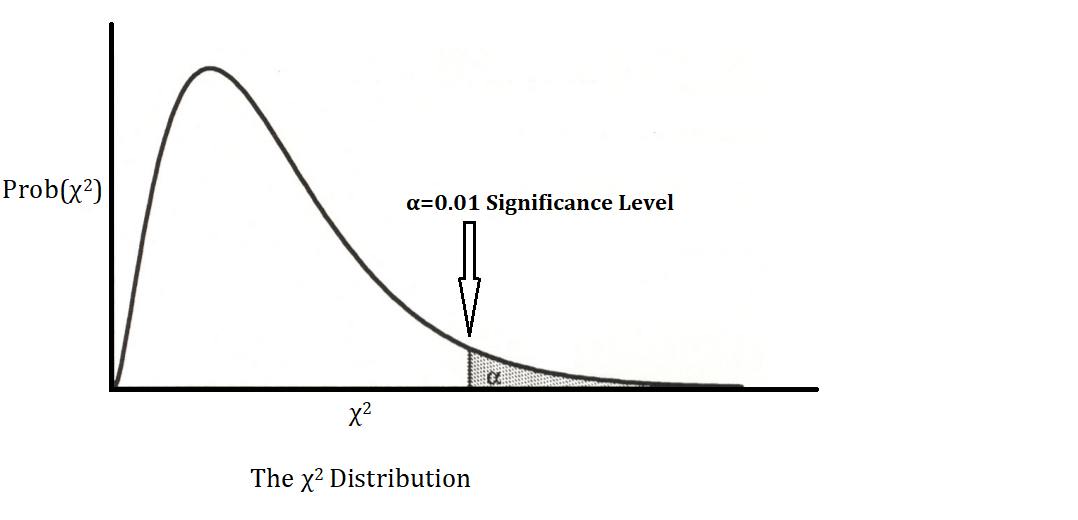 χ2: Chi-squared: A Test for Independence
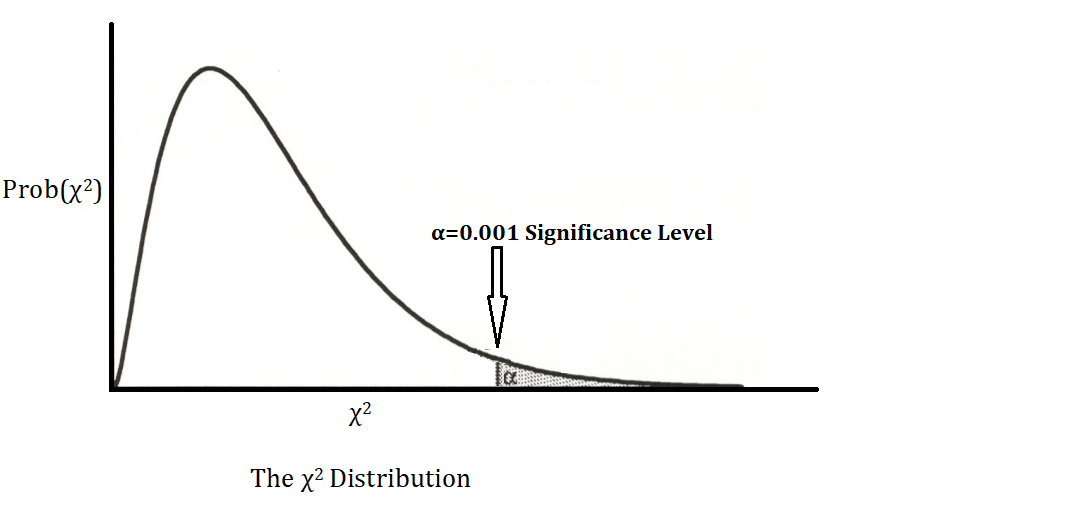 Title |  Author
Year | SAGE Publishing
Classical Hypothesis Testing
χ2: Chi-squared: Example
χ2: Chi-squared: Example
χ2: Chi-squared: Example
Classical Hypothesis Testing:
The Null Hypothesis (H0): Variables are independent
‘The greater the extent of democracy has no effect on political gender parity.’
The Alternative Hypothesis (Ha): Variables are dependent
‘The greater the extent of democracy, the greater political gender parity.’
χ2: Chi-squared: Example
χ2: Chi-squared: Example
EV’s: (2 * 5)/76 = 0.1	(2*21)/76 = 0.6	(33*30)/76 = 13	etc…
Title |  Author
Year | SAGE Publishing
Title |  Author
Year | SAGE Publishing
χ2: A Test for Independence
χ2: A Test for Independence 

Step 4:
χ2 Critical Value [α=0.05; df=12]: 21.03
Title |  Author
Year | SAGE Publishing
Title |  Author
Year | SAGE Publishing
χ2: Chi-squared: Example
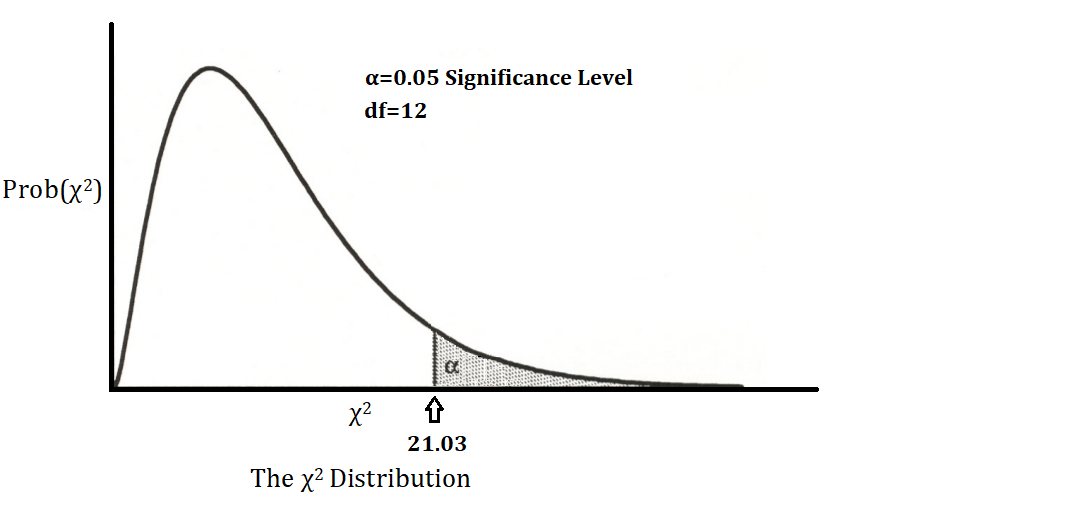 45.7
Can we be more confident?
χ2: A Test for Independence
χ2: A Test for Independence 

Step 4:
χ2 Critical Value [α=0.01; df=12]: 26.22
Title |  Author
Year | SAGE Publishing
Title |  Author
Year | SAGE Publishing
χ2: A Test for Independence: Example
Title |  Author | Year | SAGE Publishing
χ2: A Test for Independence
χ2: A Test for Independence 

Step 4:
χ2 Critical Value [α=0.001; df=12]: 32.91
Title |  Author
Year | SAGE Publishing
Title |  Author
Year | SAGE Publishing
χ2: A Test for Independence: Example
Title |  Author | Year | SAGE Publishing
χ2: Chi-squared: Example
Title |  Author | Year | SAGE Publishing
χ2: Chi-squared: Example 2
Let’s use the percentage of internet access as a nominal-level variable: <50% and >50% access and examine how this relates to an ordinal-level variable that measures the level of effort governments make to censor or limit information on the internet.  
‘The government successfully blocks Internet access except to sites that are progovernment or devoid of political content’ (1) 
‘…but many users are able to circumvent gov’t controls’ (2)
‘The government … blocks selected sites that deal with especially politically sensitive issues’ (3)
‘The government allows Internet access that is unrestricted (4).’
Title |  Author | Year | SAGE Publishing
χ2: Chi-squared: Example 2
Title |  Author
Year | SAGE Publishing
χ2: Chi-squared: Example 2
Classical Hypothesis Testing:
The Null Hypothesis (H0): Variables are independent
‘The level of internet access is not related to internet censorship efforts.
The Alternative Hypothesis (Ha): Variables are dependent
‘The level of internet access is related to internet censorship efforts.’
Title |  Author
Year | SAGE Publishing
χ2: Chi-squared: Example 2
Title |  Author
Year | SAGE Publishing
χ2: A Test for Independence
χ2: A Test for Independence 

Step 4:
χ2 Critical Value [α=0.05; df=3]: 7.82
Title |  Author
Year | SAGE Publishing
Title |  Author
Year | SAGE Publishing
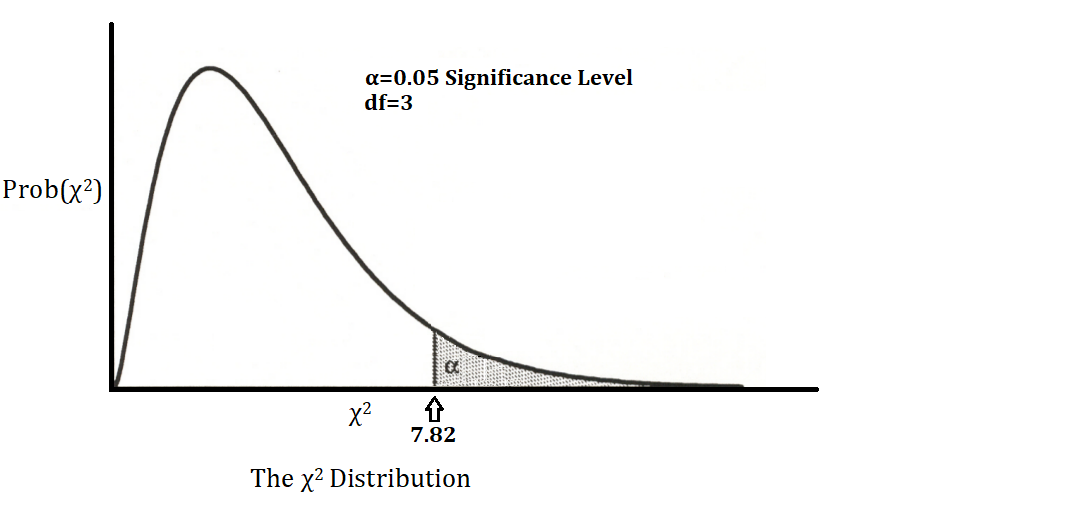 χ2: Chi-squared: Example 2
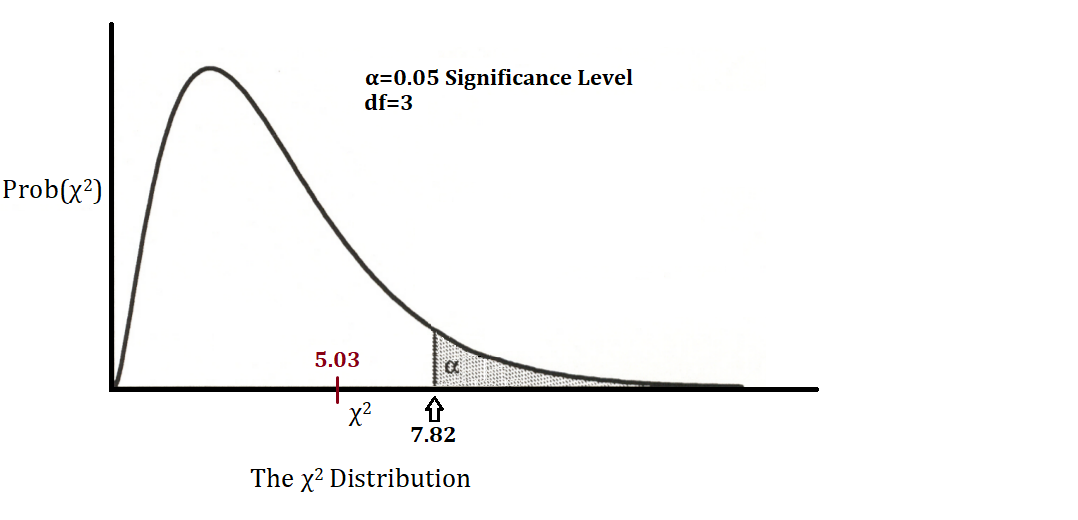 Title |  Author
Year | SAGE Publishing
χ2: Chi-squared: Example 2
Title |  Author | Year | SAGE Publishing
Classical Hypothesis Testing: Statistical significance
χ2: Chi-squared: Three, a Test Statistic
Title |  Author
Year | SAGE Publishing
χ2: Chi-squared: Four, Critical or Rejection Region
We compare our χ2  sample-specific test statistic [above] to the critical value of a χ2 distribution, specified by degrees of freedom and how confident we want to be. 
The degrees of freedom - often written ‘df’- refer to the number of columns and rows in the cross-tab. 
df = (# of columns - 1)*(# of rows - 1)

Our level of confidence is represented by alpha (α). 
Alpha – often called a ‘significance level’ - is used to identify the critical values of sampling distributions.
Title |  Author
Year | SAGE Publishing
χ2: Chi-squared: Critical or Rejection Region
χ2 Example
Measure of Association: Gamma (γ): 0.3584 
Why gamma (γ)?
ONE: H0: Economic development is not related to nation size
TWO: Ha: As nation size increases, so does economic development
Cross-tab:
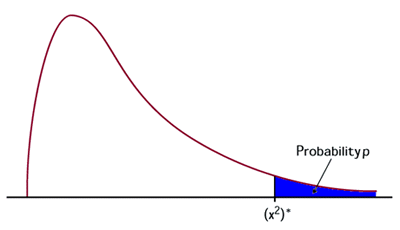 χ2 Example 2 Continued
= 7.216 
		= [α=0.05; df=4]: 9.488
THREE: Test statistic  
FOUR: Critical value: Chi-2 
FIVE: “At the 95% confidence level, we conclude that there is no relationship between the size of a country - as measured by population - and economic development.” We fail to reject the null hypothesis of no relationship. The relationship (γ=0.3584) only exists in the sample.
Descriptive and Inferential Statistics
We now have the ability to ask - and answer - 4 big questions with statistics. 

Is there a relationship between the Independent Variable and Dependent Variable?
How strong is the relationship?
What is direction of relationship?
Is the relationship statistically significant?
Please be careful not to confuse Statistical Significance (4) and Substantive Significance (1, 2 , and 3)
Title |  Author
Year | SAGE Publishing